English Poetry: Poetic Forms & Genres
Ceena Jose.K
Assistant Professor on Contract  
Department of English
St. Mary’s College
Thrissur-680020
Kerala
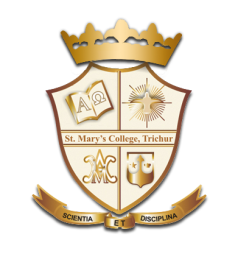 POETRY- DEFINITIONS
“Poetry is a mirror which makes beautiful that which is distorted” – P. B. Shelly

“Poetry is the Rhythmical creation of beauty in words” – Edgar Allan Poe

“Poetry is the spontaneous overflow of powerful feelings: it takes its origin from emotion recollected in tranquility”- William Wordsworth

“Poetry is Thoughts that breathe, and words that burn”- Thomas Gray
Poetic Forms & Genres,Ceena Jose.K, St.Mary’s College
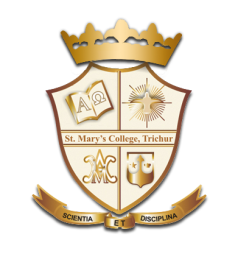 Geoffrey Chaucer
(1343-1400)
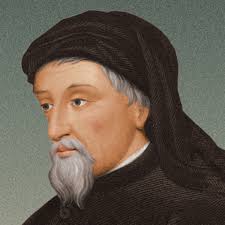 The Father Of English Poetry

Major Works:
The Canterbury Tales
The House of Fame
The Legend of Good Women 
Troilus and Criseyde
https://www.biography.com/people/geoffrey-chaucer-9245691
Poetic Forms & Genres,Ceena Jose.k,St.Mary’s College
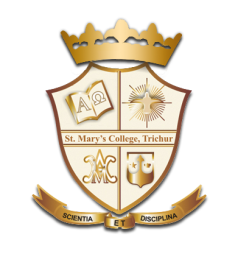 POETIC GENRES
A poetic genre is generally a tradition or classification of poetry based on the subject matter, style, or other broader literary characteristics.
The various poetic genres are:
Narrative Poetry 
Epic Poetry 
Dramatic Poetry 
Satirical Poetry 
Lyric Poetry
Poetic Forms & Genres,Ceena Jose.K,St.Mary’s College
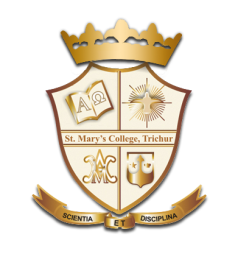 NARRATIVE POETRY
A form of poetry which tells a story
Make use of the voices of a narrator and character as well 
 Usually written in metered verse.
 The poems that make up this genre may be short or long poems, with a complex plot. 
Includes ballads, epics, and verse romances
Poetic Forms & Genres,Ceena Jose.K,St.Mary’s College
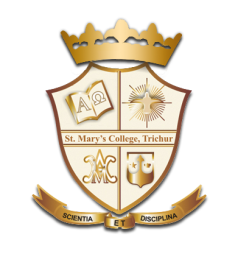 Epic Poetry
A genre of poetry and a major form of narrative literature.
 Defined as lengthy poems celebrating the great deeds of  legendary heroes, in a grand ceremonious style.
 Most notable examples :Homer’s Iliad and Odyssey, Virgil’s Aeneid and Valmiki’s Ramayana
Dramatic poetry
A category of verse composition for theatrical performance.
 The term is now commonly extended, however to non-theatrical poems that involve a similar kind of impersonation, as in the closet drama and the dramatic monologue.
Poetic Forms & Genres,Ceena Jose.K,St.Mary’s College
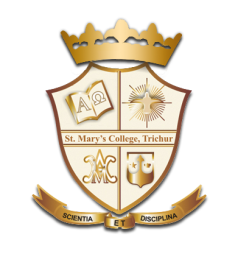 Satirical Poetry
A technique employed by writers to expose and criticize foolishness and corruption of an individual or a society
 Uses humour, irony and exaggeration or ridicule
Intends to improve humanity by criticizing its follies and foibles
Uses fictional characters, which stand for real people, to expose and condemn their corruption
Example: Mac Flecknoe by Dryden
Poetic Forms & Genres,Ceena Jose.K,St.Mary’s College
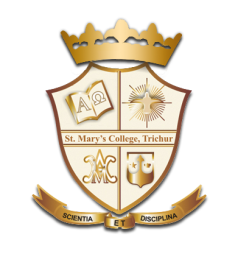 Lyric Poetry
A genre that is of a more personal nature.

 Poems tend to be shorter, melodic, and contemplative.

It portrays the poet’s own feelings, states of mind, and perceptions.

 Notable poets in this genre: John Donne, G.M. Hopkins and Andrew Marvell
Poetic Forms & Genres,Ceena Jose.K,St.Mary’s College
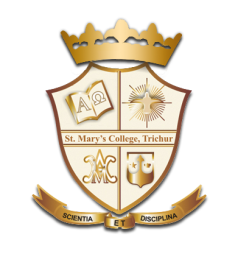 POETIC FORMS
According to the mode of narration and style, poetry is classified as:
The Sonnet
The Lyric
The ode
The Elegy
The Ballad
Haiku
Tanka
Jintishi
Ghazal
Rubai
Poetic Forms & Genres,Ceena Jose.K,St.Mary’s College
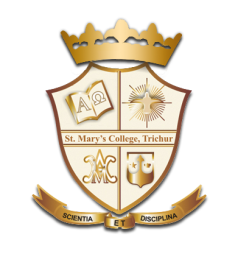 POETIC FORMS
THE SONNET
The word sonnet is derived from the Italian word “sonetto,” which means a “little song” or small lyric
A sonnet has 14 lines, and is written in iambic pentameter with 10 syllables in each line
Categorized into :
 Italian Sonnet 
Shakespearean Sonnet 
Spenserian Sonnet 
Miltonic Sonnet 
Terza Rima Sonnet 
Curtal Sonnet
Poetic Forms & Genres,Ceena Jose.K,St.Mary’s College
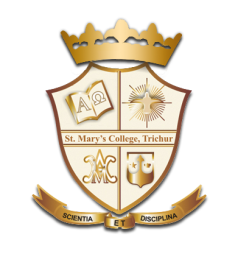 POETIC FORMS
THE LYRIC
A short musical composition meant to be sung to the accompaniment of a lyre by a single singer
The term is used for any short non-narrative poem expressing a single thought or feeling of the poet
THE ODE
An elaborately formal lyric poem 
A lengthy ceremonious address to a person or abstract entity 
Always serious and elevated in tone
Examples: 
Ode to Autumn – John Keats
Ode to the West Wind – P.B. Shelly
Poetic Forms & Genres,Ceena Jose.K,St.Mary’s College
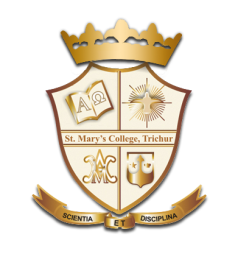 POETIC FORMS
THE ELEGY
a sad poem, usually written to praise and express sorrow for someone who is dead 
The purpose of this kind of poem is to express feelings rather than tell a story
Examples:
In Memory of W.B. Yeats - W.H. Auden
Lycidas – John Milton
Poetic Forms & Genres,Ceena Jose.K,St.Mary’s College
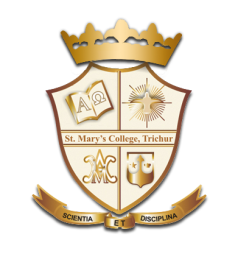 POETIC FORMS
THE BALLAD
A poem that is typically arranged in quatrains with the rhyme scheme ABAB
 Usually narrative, which means they tell a story
 Began as folk songs and continue to be used today in modern music
Example: 
		La Belle Dam Sans Merci – by John Kea
Poetic Forms & Genres,Ceena Jose.K,St.Mary’s College
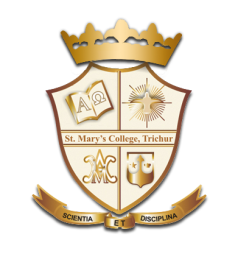 POETIC FORMS
HAIKU
A form of Japanese lyric verse that encapsulates a single impression of a natural object or Scene

 seventeen syllables arranged in three unrhymed lines of five, seven, and five syllables

 Arising in the 16th century, it flourished in the hands of Basho, (1644-94) and Buson (1715-83)

Developed in to a separate form under the influence of Masaoka Shiki (1867-1902)
Poetic Forms & Genres,Ceena Jose.K,St.Mary’s College
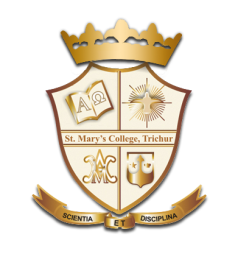 POETIC FORMS
Tanka
A genre of classical Japanese poetry and one of the major genres of Japanese literature
It is a lyric poem consisting of 31 Syllables arranged in lines of 5,7,5,7, and 7 syllables
It has had fewer western imitators than the Haiku
JINTISHI
Chinese poetic term which literally means ‘modern-form poetry’
Refers to a regulated style of poetry which developed from the fifth century onwards
 Four tones: the level tone and three deflected tones (rising, falling and entering) 
Tu fu was the most accomplished exponent of jintishi
Poetic Forms & Genres,Ceena Jose.K,St.Mary’s College
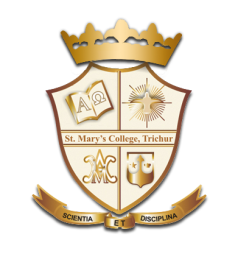 POETIC FORMS
Ghazal
An important lyric form in Arabic, Persian, Turkish, And Urdu poetry, written in couplets using a single rhyme (aa, ba, ca, da, etc.)
 Often mention the poet’s name in the last couplet. 
Provide the basis for popular love songs
Goethe and other German poets of the early 19th century wrote some imitations of the Persian Ghazal
Poetic Forms & Genres,Ceena Jose.K,St.Mary’s College
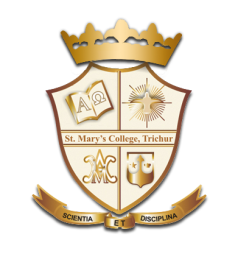 POETIC FORMS
Rubai
a poetry style, the Arabic term for “quatrain”
a poetry which contains 4 lines. 
The plural form of the word, rubaiyat, is used to describe a collection of such quatrains
 popular example:
	The Rubáiyát of Omar Khayyám (1859), a free English translation by Edward Fitzgerald of the 12th century Persian poet’s quatrains
Poetic Forms & Genres,Ceena Jose.K,St.Mary’s College
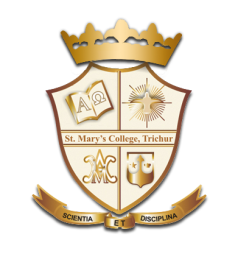 REFERENCE
www.universityofcalicut.info/SDE/CoreReadingPoetry.pdf
Poetic Forms & Genres,Ceena Jose.K,St.Mary’s College